Key Points
To visualize spatial data on a 2d surface, it must be “Projected
We cannot project spatial data to 2d without some distortion
Common projected systems in the US include:
Universal Transverse Mercator
State Plane
Albers
Lambert
Geographic on a 2d surface
Map Projections
“Projects” spherical data onto a
2d (planar) surface
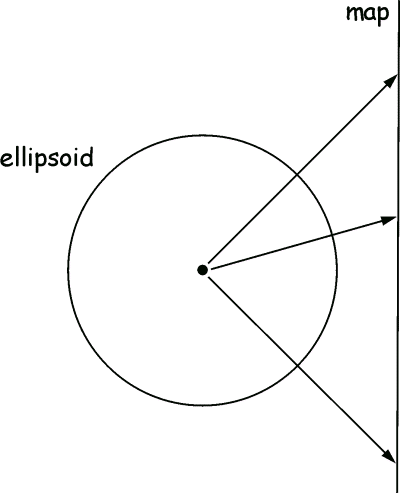 Map Projections
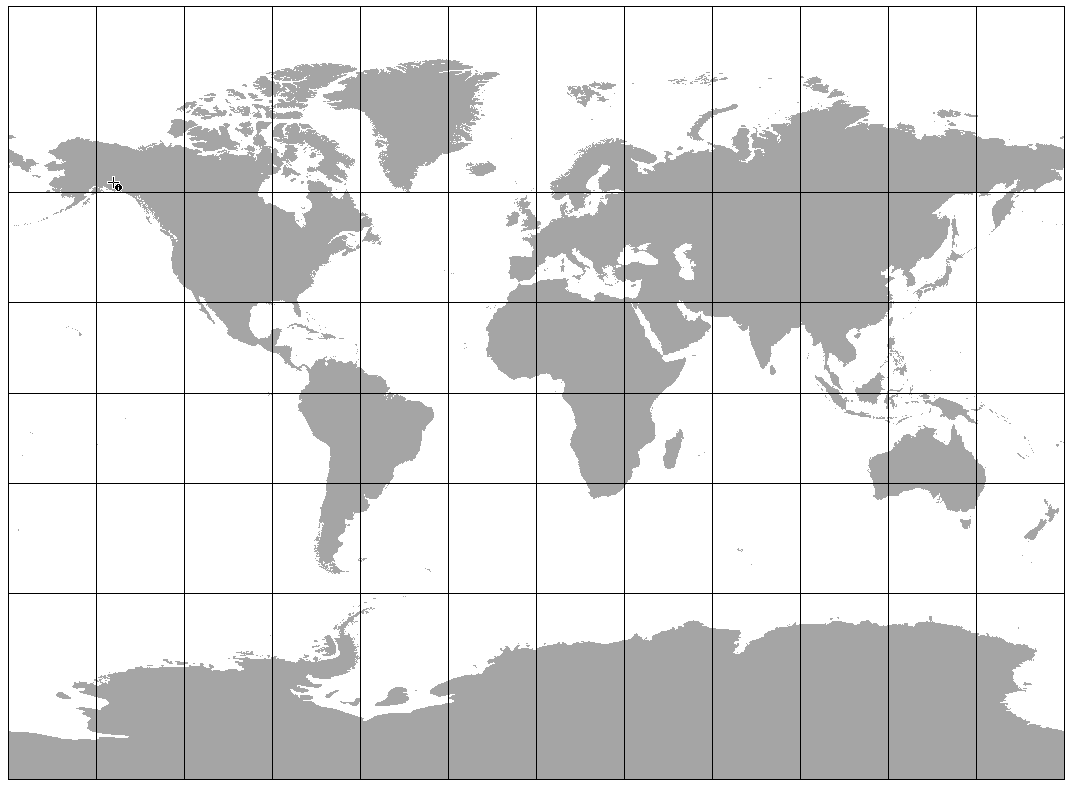 Projection Surface
Projection families:
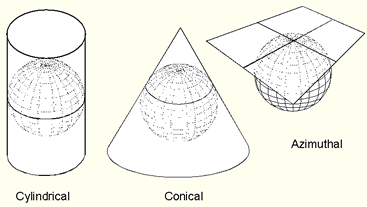 Projection Surface
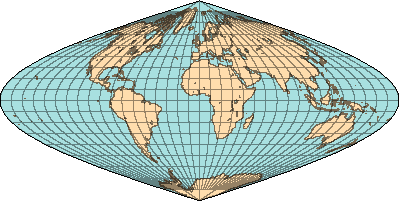 Others

Pseudocylindrical
Mollweide
Sinusoidal
Goode Homolosine
Sinusoidal
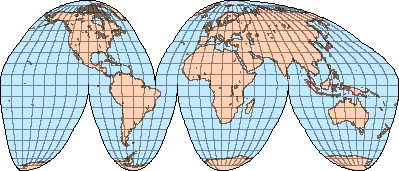 Goode Homolosine
Map Projections
Distortion is unavoidable….
Shape
Area 
Distance
Direction
Different map projections exist in order to preserve some properties of the geographic data
Visualizing distortion:what happens to Justin Bieber?
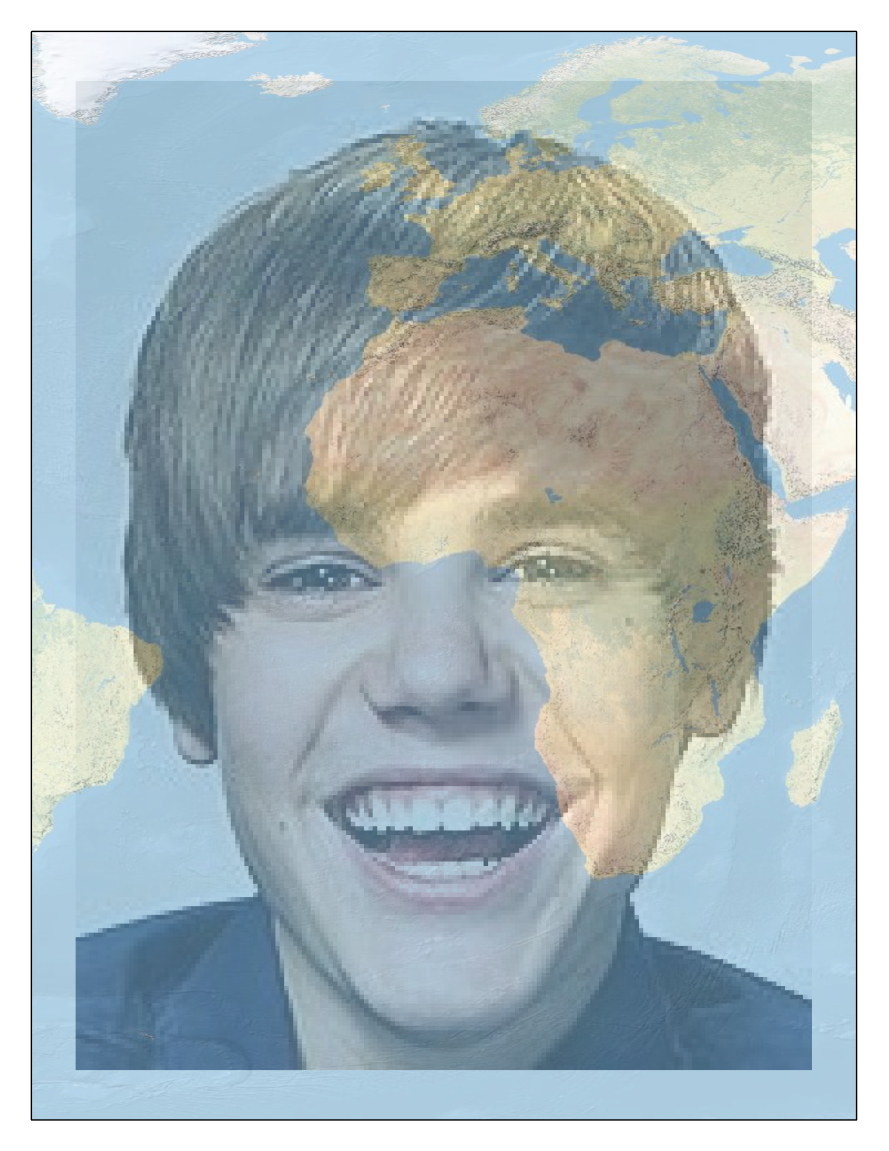 [Speaker Notes: Created by Chris Ringo]
Visualizing distortion:what happens to Justin Bieber?
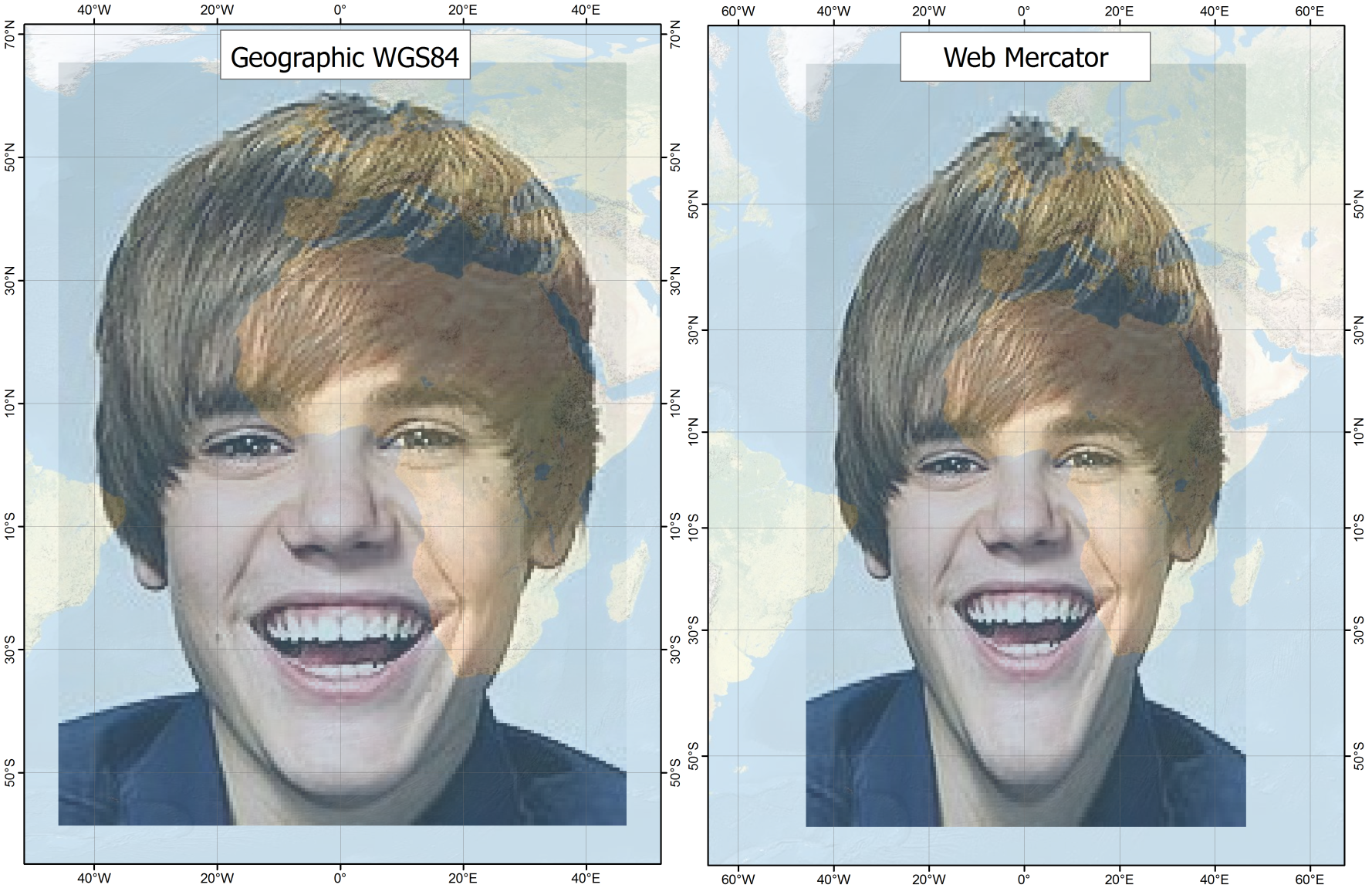 [Speaker Notes: Mercator is a conformal cylindrical projection, and stretches out higher latitudes]
Visualizing distortion:what happens to Justin Bieber?
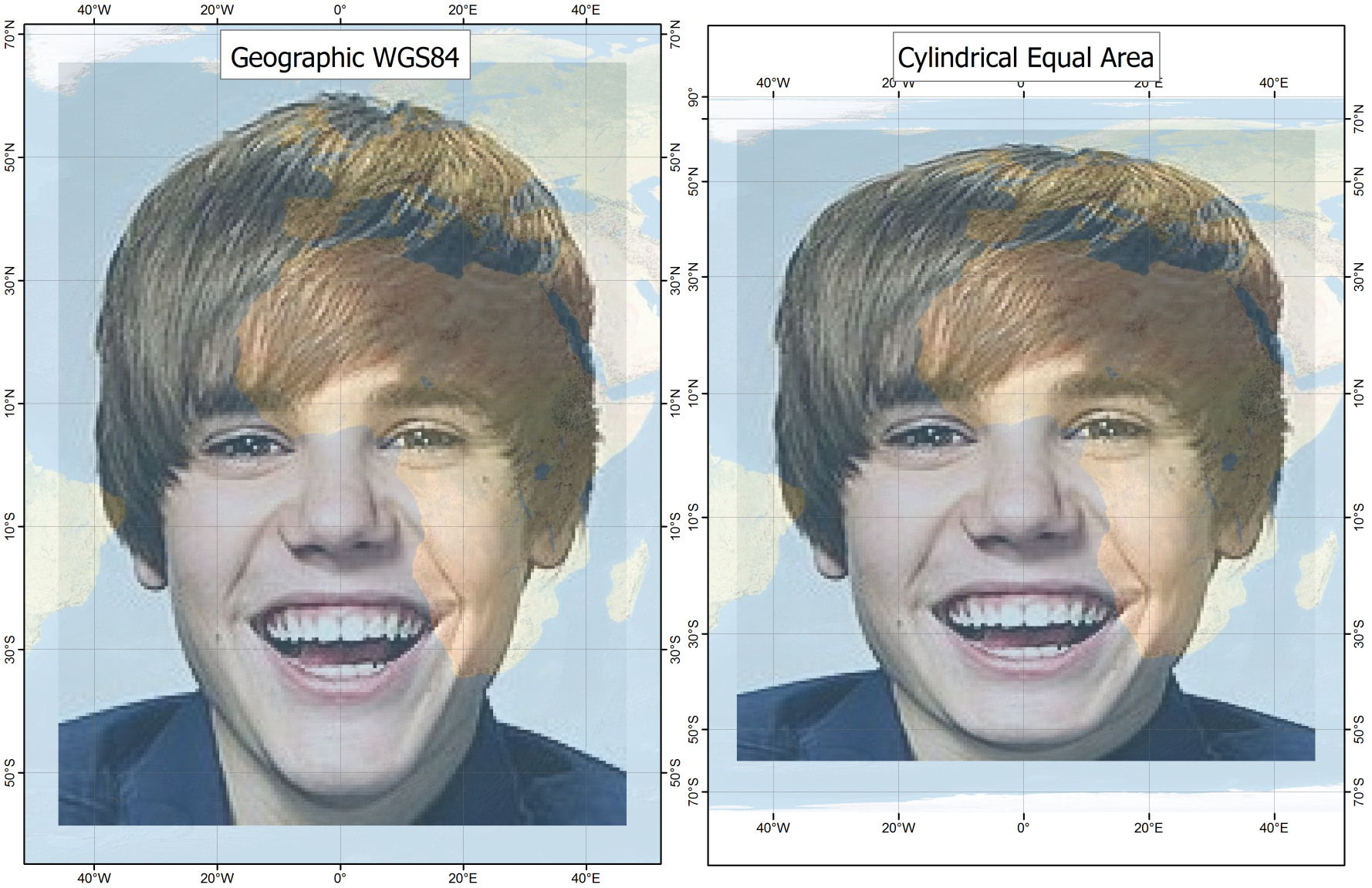 Visualizing distortion:what happens to Justin Bieber?
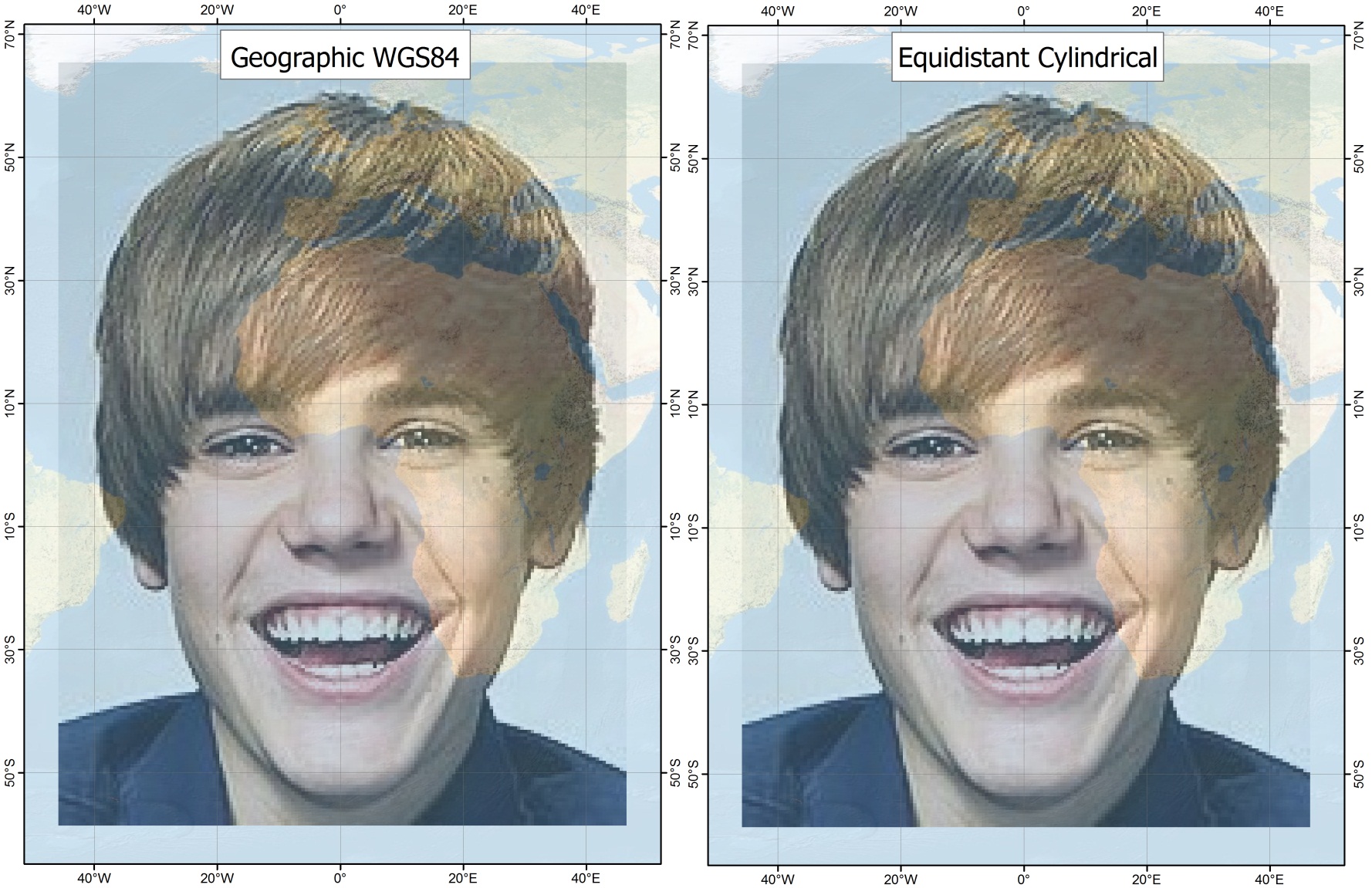 [Speaker Notes: Hey, they look the same!

ESRI uses this projection to display a geographic coordinate system]
Visualizing distortion:what happens to Justin Bieber?
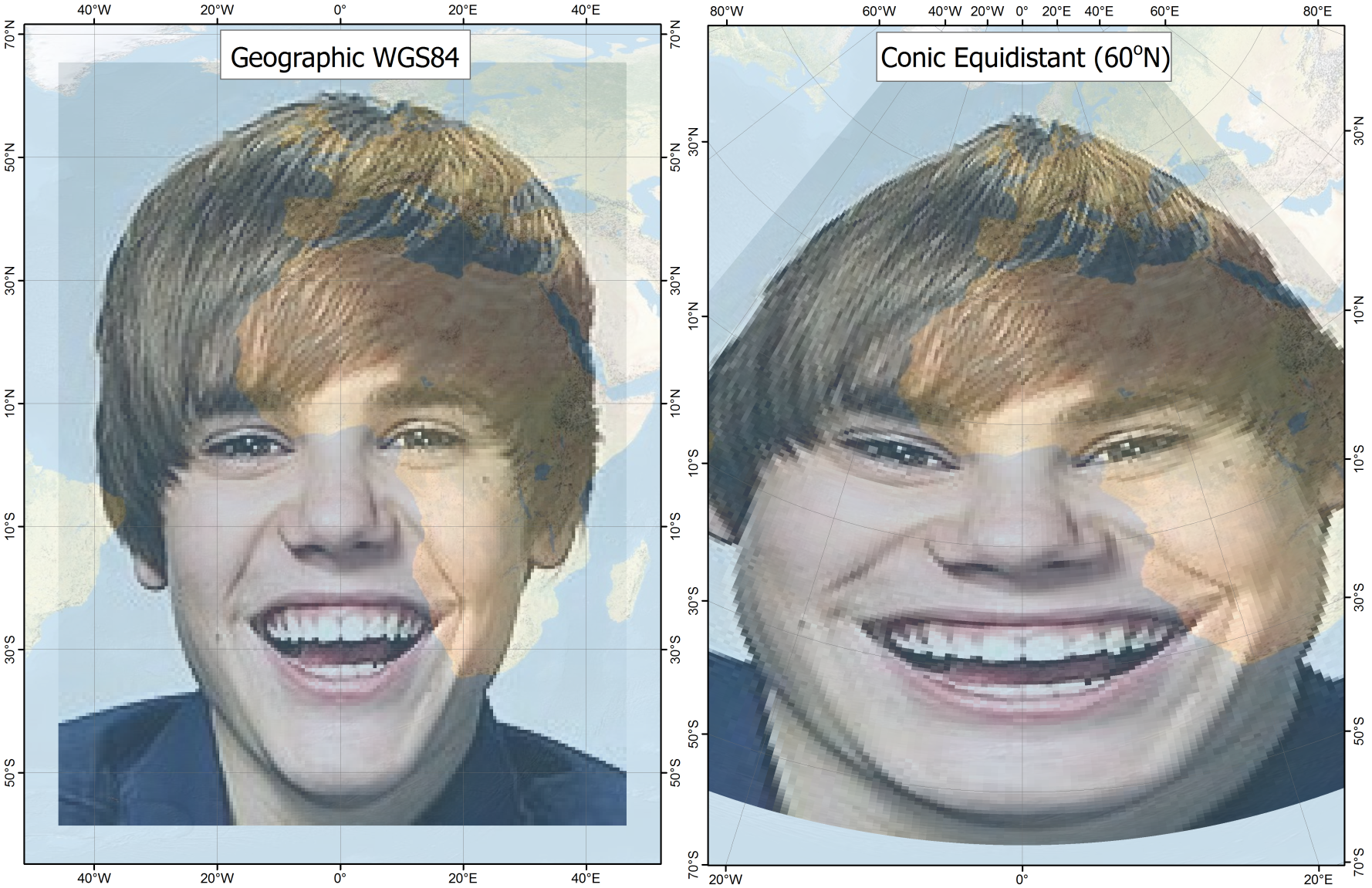 Visualizing distortion:what happens to Justin Bieber?
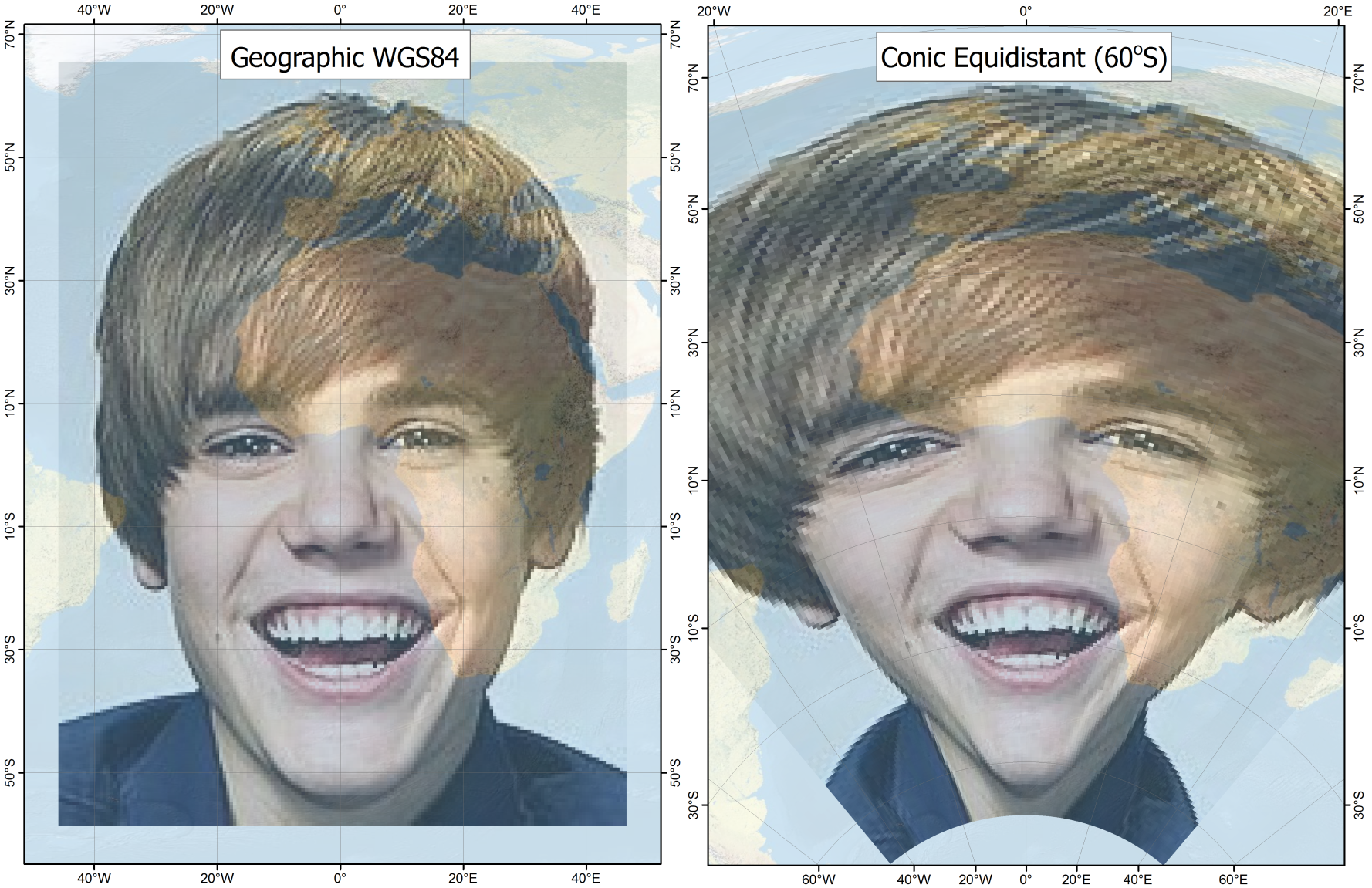 Map Projections
Types of projections: 

Conformal projections
Preserve shapes and angles 
Equal area projection 
Equidistant projections
True-direction projections
Map Projections
Mercator
Family: Cylindrical
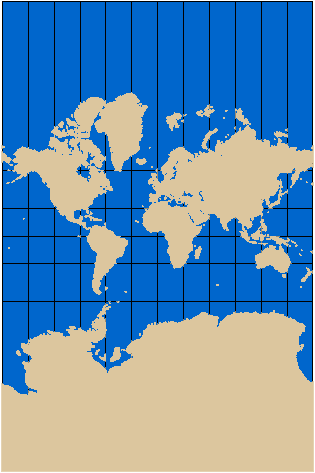 Conformal and True-Direction.
Note the size of Greenland
Greenland: 0.8 million sq. miles
Africa: 11.6 million sq. miles
Mercator with Tissot Ellipses
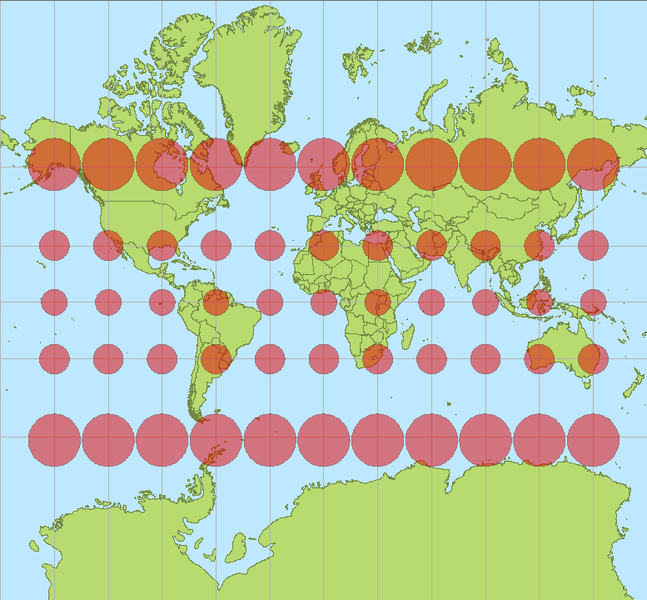 Wikipedia
[Speaker Notes: Note that the shape is preserved, size is not]
In Theory...
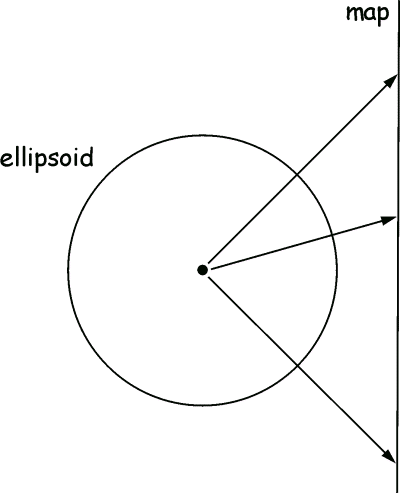 In Reality...
Projecting Latitude and Longitude to UTM:

y = northing = K1 + K2p2 + K3p4, where

K1 = Sk0, 
K2 = k0sin21" nu sin(lat)cos(lat)/2 
K3 = [k0sin41" nu sin(lat)cos3(lat)/24][(5 - tan2(lat) + 9e'2cos2(lat) + 4e'4cos4(lat)] 

x = easting = K4p + K5p3, where

K4 = k0sin1" nu cos(lat) 
K5 = (k0sin31" nu cos3(lat)/6)[1 - tan2(lat) + e'2cos2(lat)]
Web Mercator
LonInRadians=Longitude * 0.01745329252
LatInRadians=Latitude * 0.01745329252
Easting = LonInRadians * 6378137.0 
Multiply by the radius of the earth
Northing = 3189068.5 *
Log((1+Sin(LatRadians))/(1-Sin(LatInRadians)))
- This one is more complicated
Universal Transverse Mercator
60, 6 degree zones
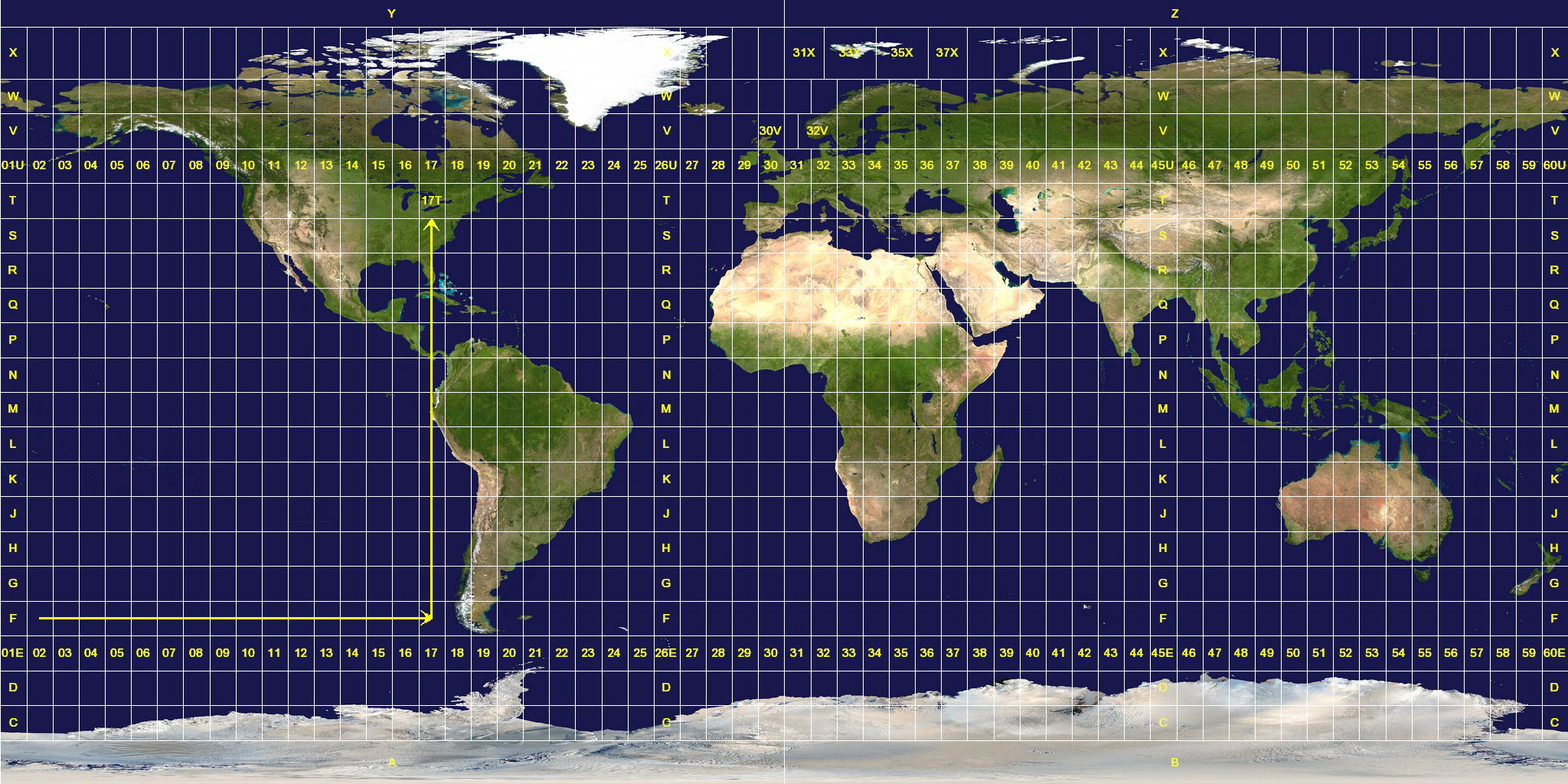 North
South
[Speaker Notes: Entire world is divided into northern and southern hemispheres and then broken up into 6 degree slices.]
UTM Coordinates
84° N Latitude
X
500,000 Easting (X)‏
4,000,000 Northing (Y)‏
Y
Equator
500,000 meters
Projected Coordinate Systems
UTM Zone 10 North
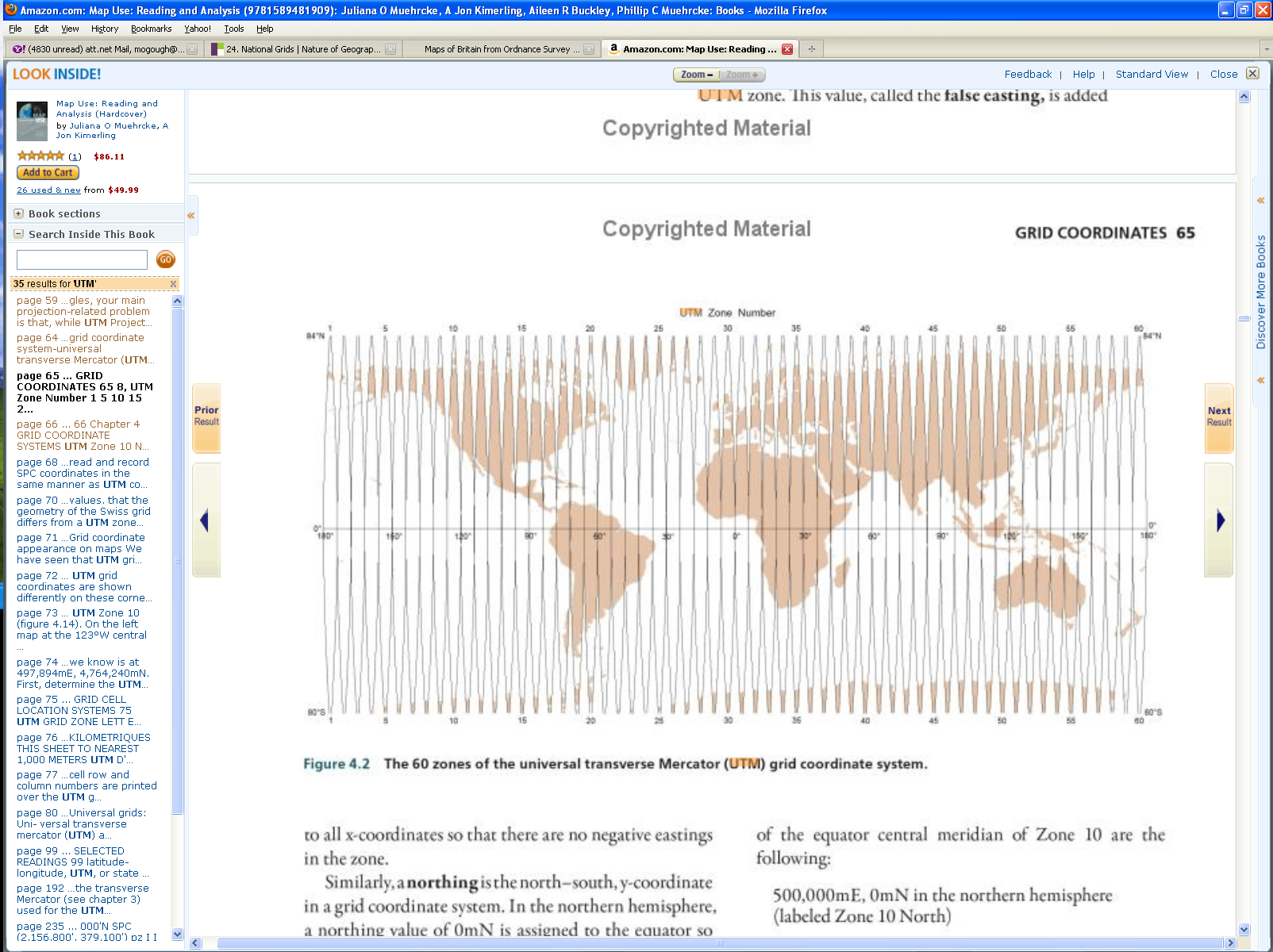 UTM Zones in the CONUS
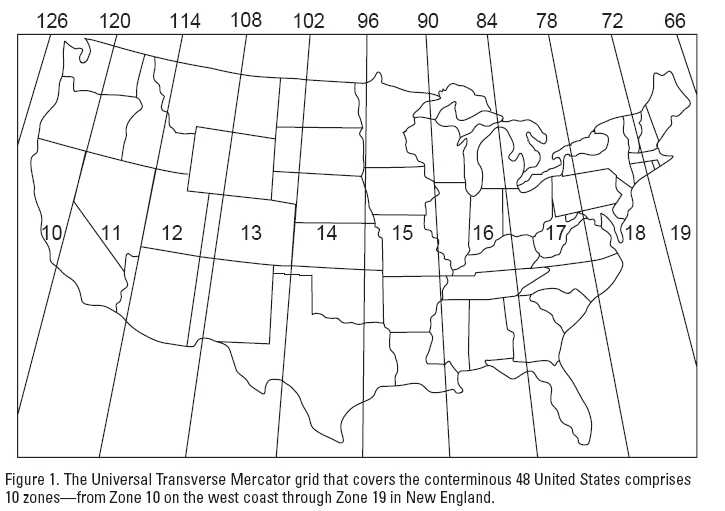 Projected Coordinate Systems
Southern UTM Zones:
For southern zones the northing origin is 10,000,000 meters south of the equator and 500,000 meters west of Central Meridian. 

10,000,000 meters south of the equator, Northings = 0

At the equator Northings = 10,000,000. 

This ensures that only positive coordinate values are observed for southern UTM zones.
State Plane Coordinate System (SPS or SPCS):
Only applicable in the U.S.

Zones 
Defined by county or state lines. 
Different number of zones for each state.
Sometimes identified by the Federal Information Processing
     System (FIPS) Codes.

Two basic types of map projections: 
The Lambert conformal Conic (for e – w oriented  zones)
Two standard parallels (secant).
Transverse Mercator (for n – s oriented zones).
(Alaska also uses oblique Mercator).


Units: Feet or Meters.

Distance distortions are kept below 1 part in 10,000
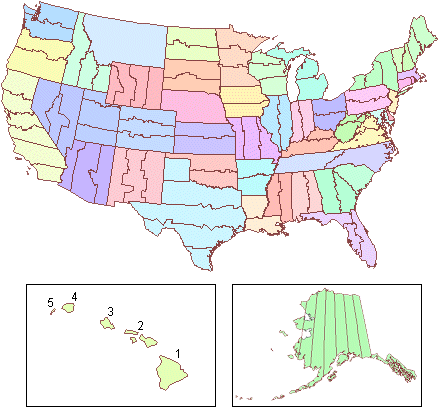 State Plane Zones By State
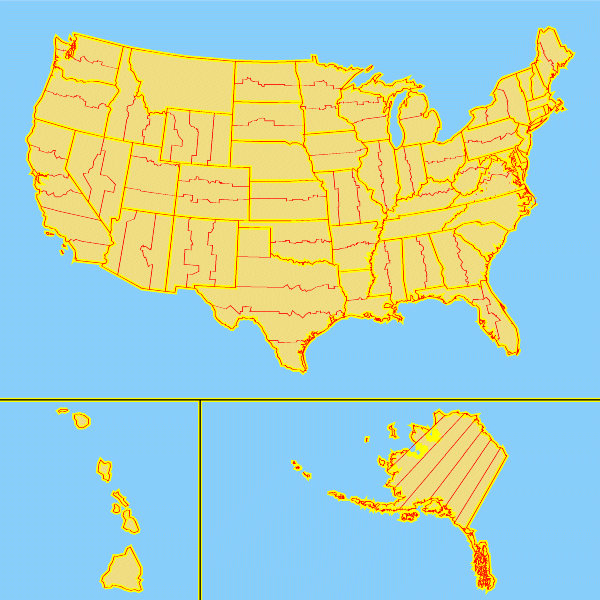 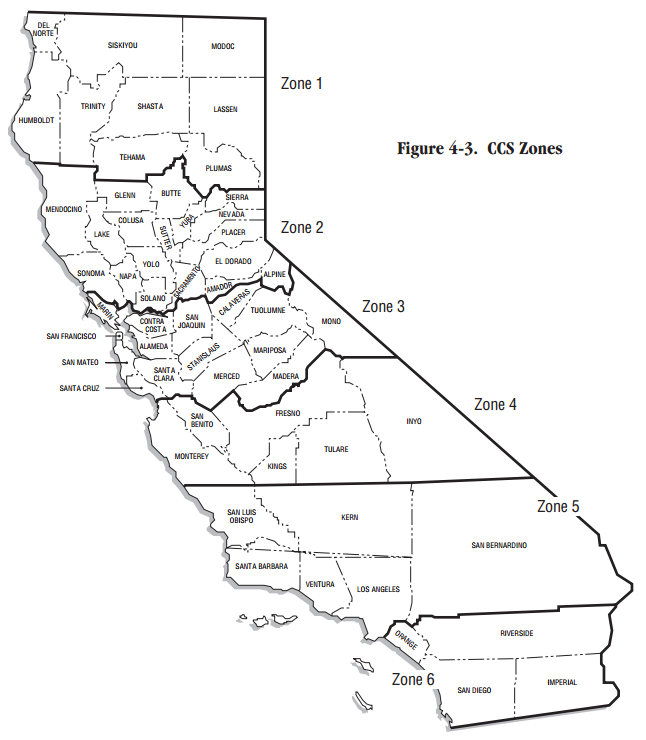 California State Plane Zones
Ca
http://www-group.slac.stanford.edu/
Projections used for State Plane
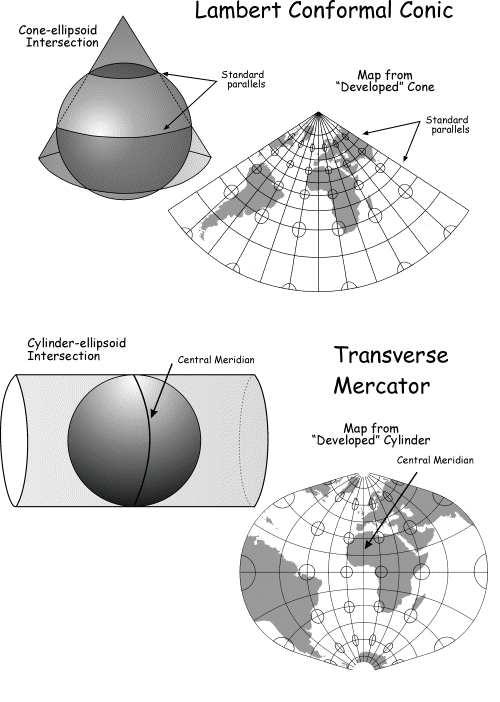 California State Plane I
Projection: Lambert_Conformal_Conic
False_Easting: 2000000.00000000
False_Northing: 0.00000000
Central_Meridian: -122.00000000
Standard_Parallel_1: 40.00000000
Standard_Parallel_2: 41.66666667
Latitude_Of_Origin: 39.33333333
Linear Unit: Foot_US
California State Plane Zone I
-122.000 Longitude
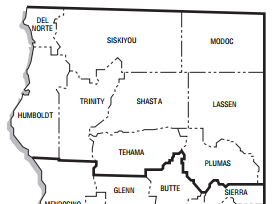 39.333
Latitude
2,000,000, 0
0,0
Lambert Conformal Conic
Popular for maps of North America.
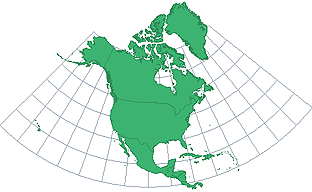 Georeference.org
North American Albers Equal Area
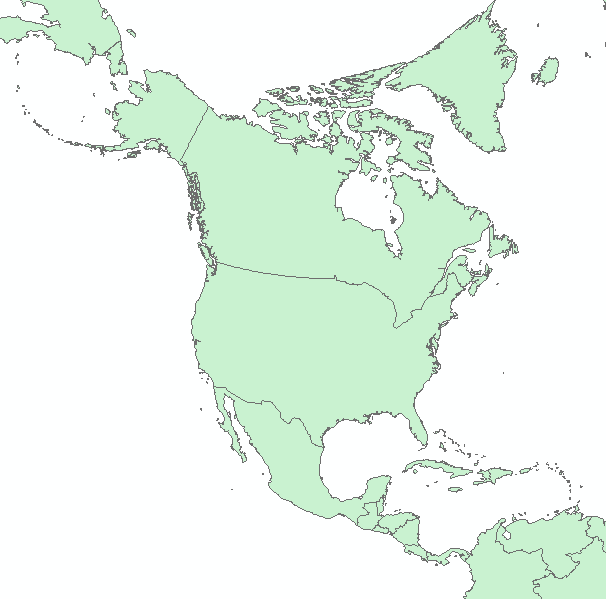 North American Albers Equal Area
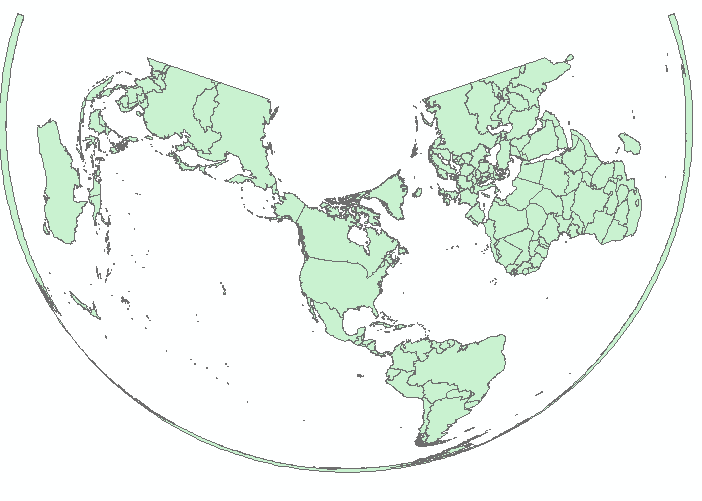 Projected Coordinate Systems
From one projected coordinate system to another (same datums)
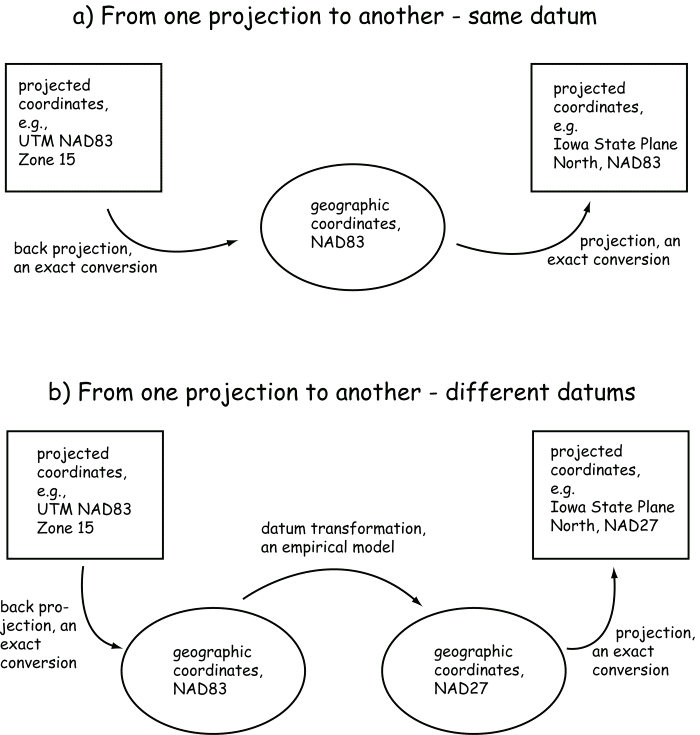 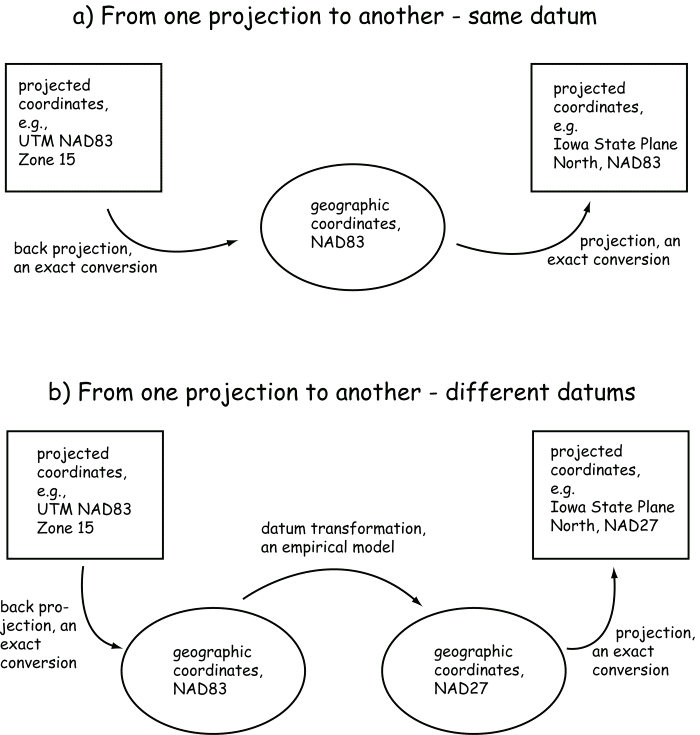 “Geographic” transformation
Projected Coordinate Systems
From one projected coordinate system to another (different datums)
Spatial Precision Projected Systems
Depends on the units:
Meters: No fractional digits needed for 1 meter precision
Feet: No fractional digits needed for 1 meter precision
Miles: 
5280 feet in a mile ~ 1500 meters in a mile
Need 4 digits after the decimal for 1 meter precision
Kilometers:
1000 meters in a kilometer
Need 3 digits after the decimal for 1 meter precision
Finding Coordinates
Go to: http://geonames.usgs.gov/
Search for a name
What format are the coordinates in?
What is the accuracy of the data?